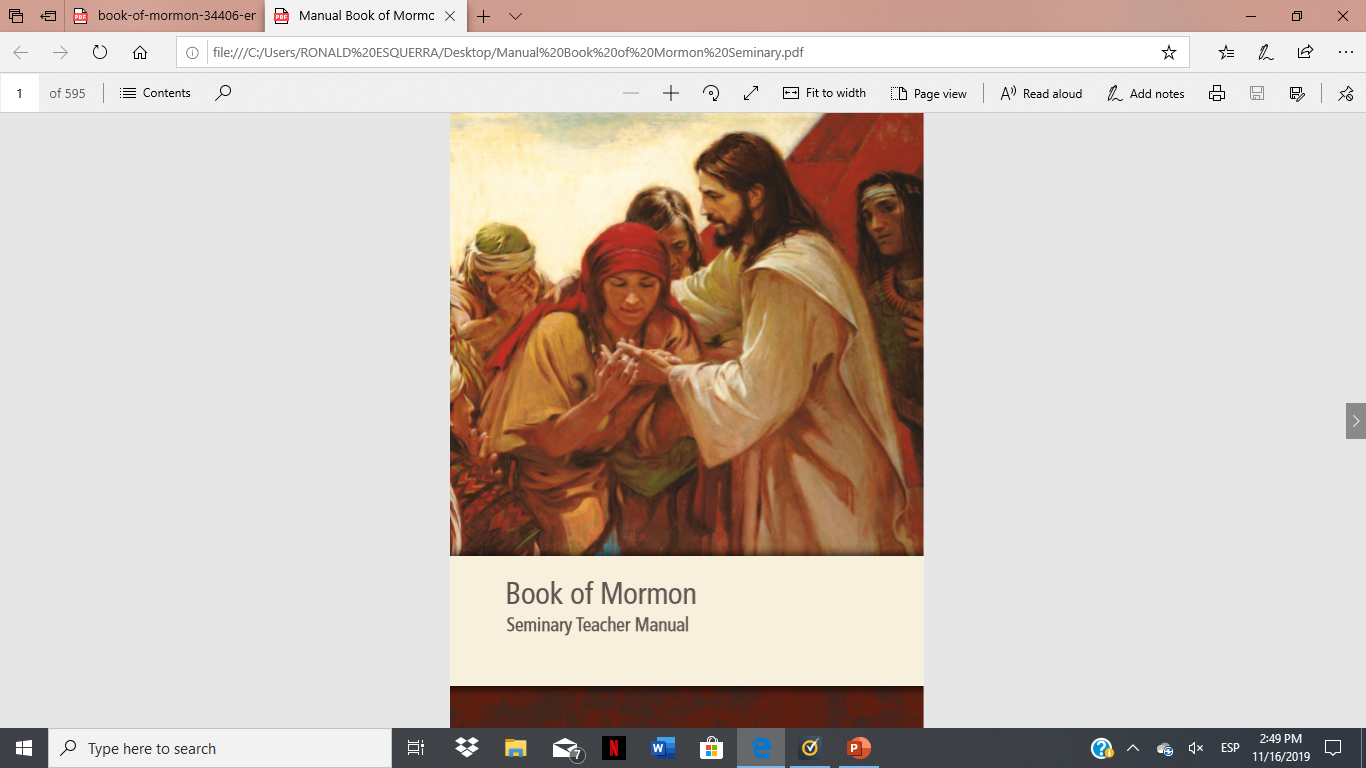 SEMINARY
El Libro de Mormón
LESSON 30
2 Nephi 9:27–54 and 
2 Nephi 10
LESSON 30
2 Nephi 9:27-54
“Jacob invites all to come unto Christ and warns of attitudes and actions that separate us from the Lord”
LESSON 30
Why I need help and what I must do
Why is it important that this person understand the need to seek help?
Why is it important that the person also understand what to do to receive help?
What will result if the person understands the need for help but does not understand what to do to receive it?
2 Nephi 9:41
O then, my beloved brethren, come unto the Lord, the Holy One. Remember that his paths are righteous. Behold, the way for man is narrow, but it lieth in a straight course before him, and the keeper of the gate is the Holy One of Israel; and he employeth no servant there; and there is none other way save it be by the gate; for he cannot be deceived, for the Lord God is his name.
What does it mean to come to the Lord?
What words did Jacob use to describe “the way”?
What do the words narrow and straight teach about the way we should live?
Why is it significant to you that the Savior “employeth no servant there”?
LESSON 30
Distancing Ourselves.
Coming unto Christ.
2 Nephi 9:27–33 2. 
2 Nephi 9:34–39
3. 2 Nephi 9:23, 39, 42, 45–46 
4. 2 Nephi 9:49–52
How can our choices about learning and money keep us from coming to the Lord?
What do you think it means to be spiritually deaf or blind?
How does this condition keep us from receiving the full blessings of the Atonement?
What are some forms of idol worship today?
LESSON 30
How does renewing baptismal covenants through the sacrament help us come to the Lord and receive the blessings of His Atonement?
What do you think it means to be “spiritually-minded”?
What does it mean to “turn away from your sins”?
What do you think Jacob meant when he said to drink, eat, and “delight in fatness”?
As we come to the Lord and live according to His will, we will receive the full blessings of the Atonement.
LESSON 30
2 Nephi 10
“Jacob encourages his people to rejoice and come to the Lord”
LESSON 30
How can we express gratitude for such gifts?
How can we express gratitude for the gift of the Savior’s Atonement?
2 Nephi 10:20, 23–25
20 And now, my beloved brethren, seeing that our merciful God has given us so great knowledge concerning these things, let us remember him, and lay aside our sins, and not hang down our heads, for we are not cast off; nevertheless, we have been driven out of the land of our inheritance; but we have been led to a better land, for the Lord has made the sea our path, and we are upon an isle of the sea.
23 Therefore, cheer up your hearts, and remember that ye are free to act for yourselves—to choose the way of everlasting death or the way of eternal life.
24 Wherefore, my beloved brethren, reconcile yourselves to the will of God, and not to the will of the devil and the flesh; and remember, after ye are reconciled unto God, that it is only in and through the grace of God that ye are saved.
25 Wherefore, may God raise you from death by the power of the resurrection, and also from everlasting death by the power of the atonement, that ye may be received into the eternal kingdom of God, that ye may praise him through grace divine. Amen.
What do you want to always remember about Him?
Why is repentance an important way to show our gratitude for what the Lord has done for us?
What have you learned about the Savior that helps you to feel hope?
LESSON 30
2 Nephi 10:24
Wherefore, my beloved brethren, reconcile yourselves to the will of God, and not to the will of the devil and the flesh; and remember, after ye are reconciled unto God, that it is only in and through the grace of God that ye are saved.
What do you think it means to reconcile ourselves to the will of God?
LESSON 30